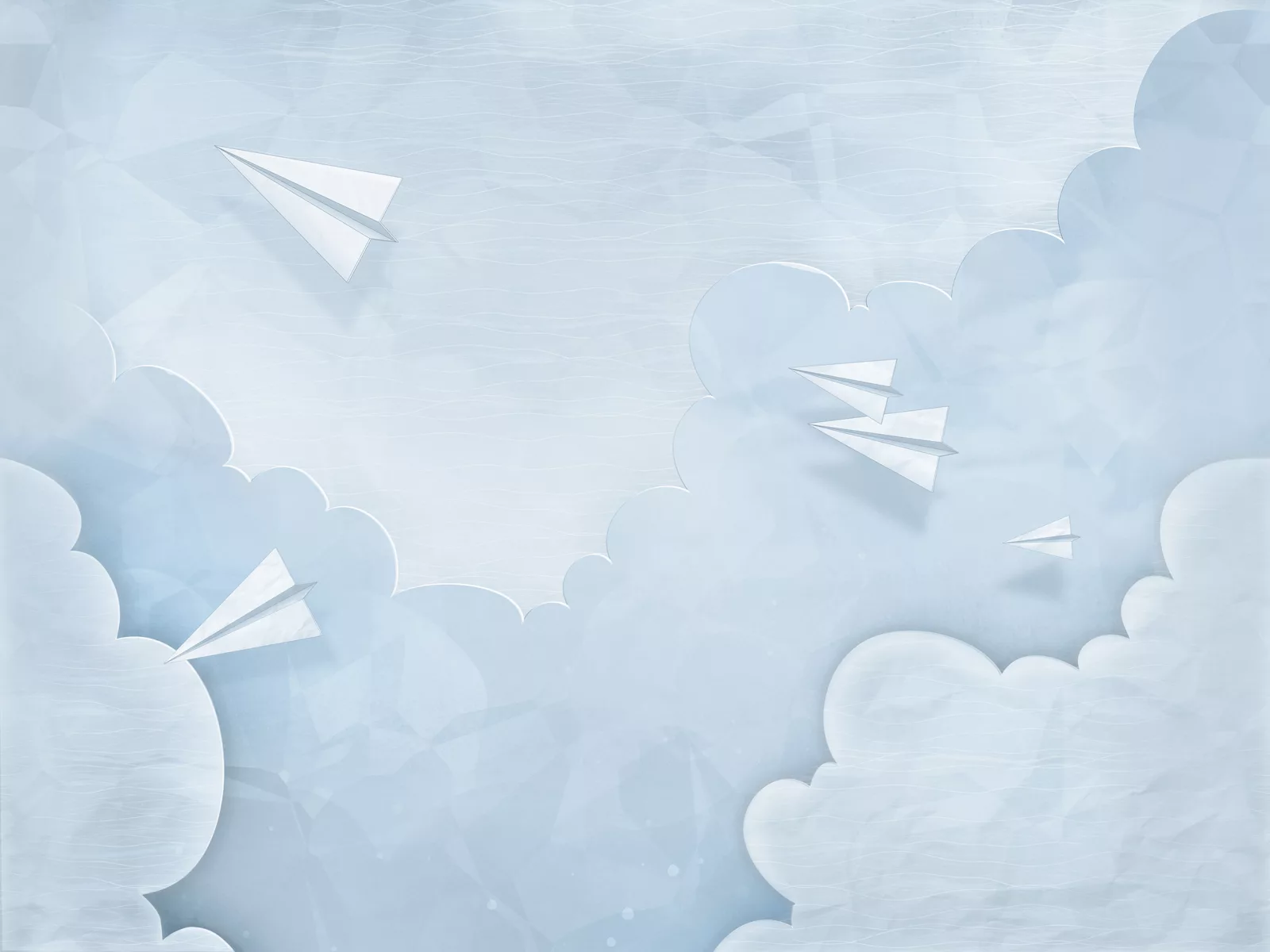 Портфолио
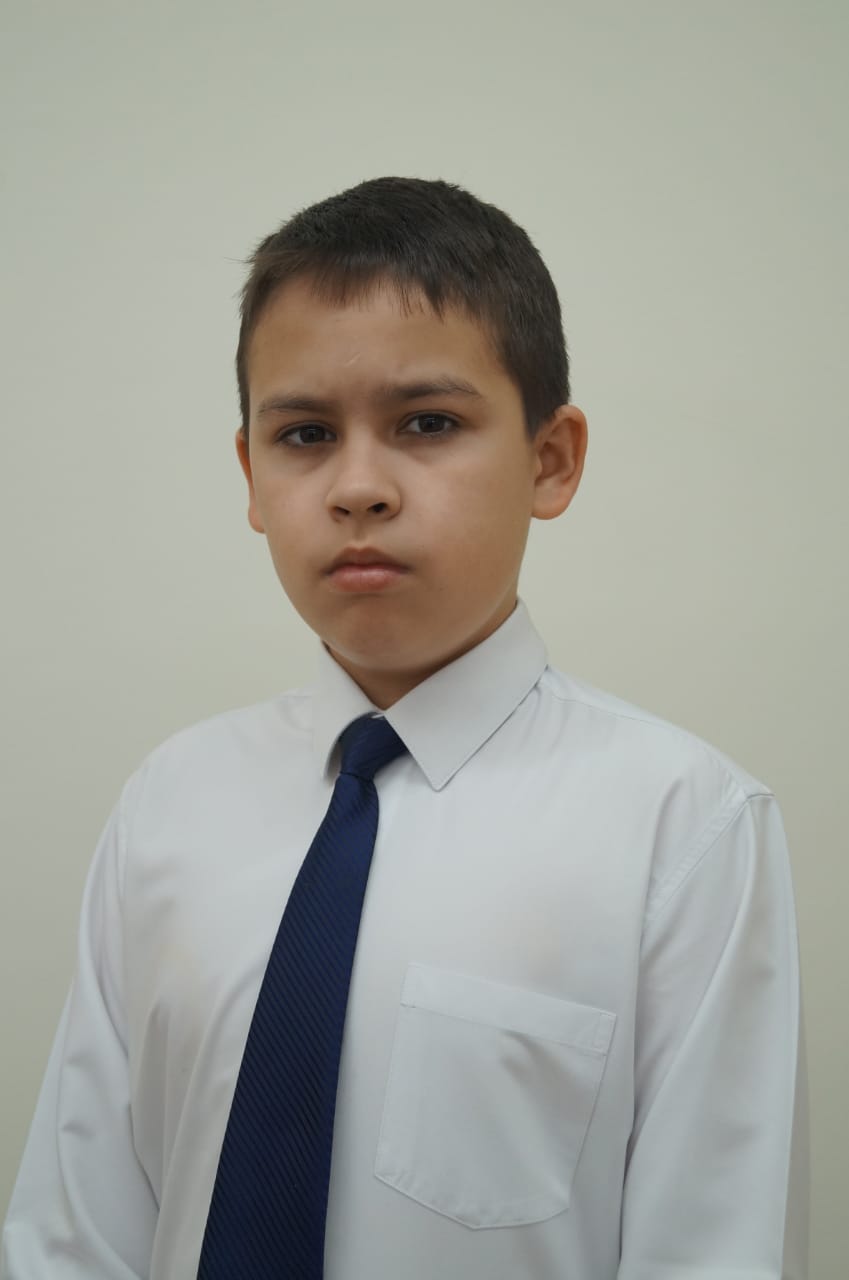 Ученика 7 класса
МАОУ «Сажинская СОШ»
Вечтомова Матвея
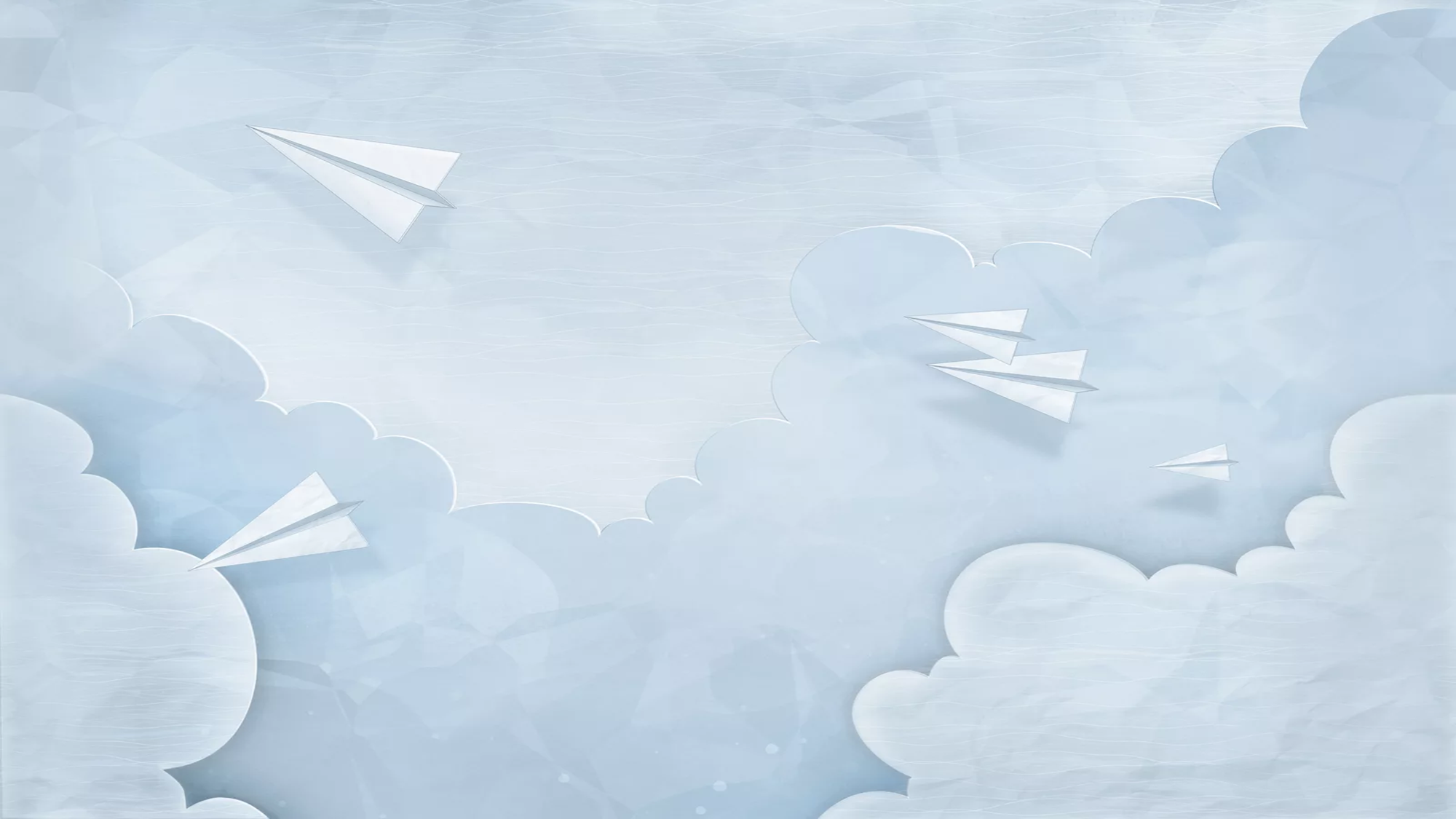 Мой путь к успеху
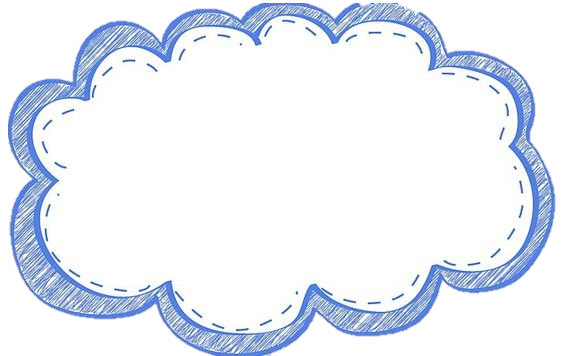 успешно закончить школу;
получить высшее образование;
полностью реализовать свои возможности.
Мои цели
Ответственно выполнять все домашние задания;
Активно работать на уроках;
Заниматься самообразованием
Активно учувствовать в соревнованиях, конкурсах, олимпиадах.
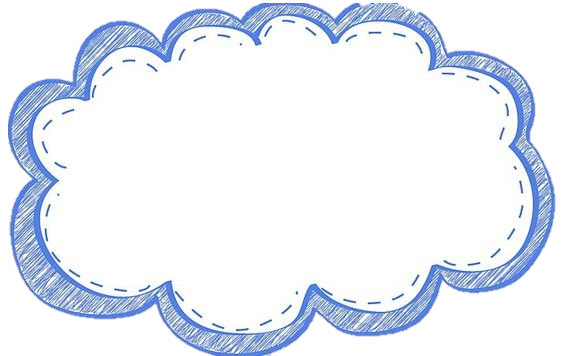 Мои задачи
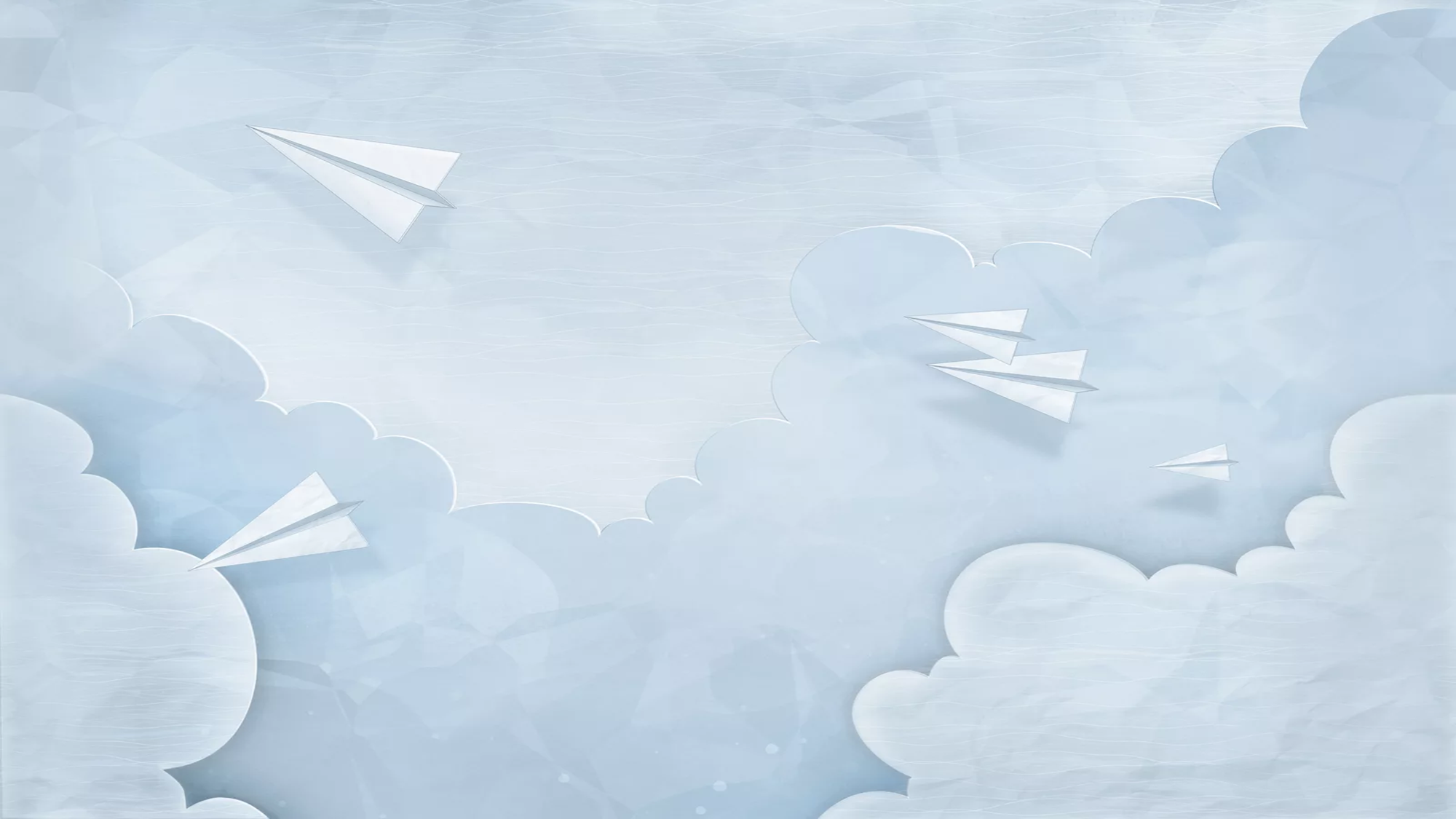 Мои увлечения
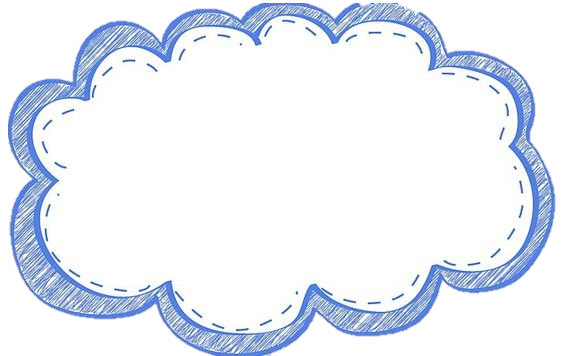 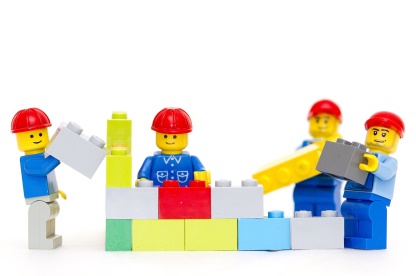 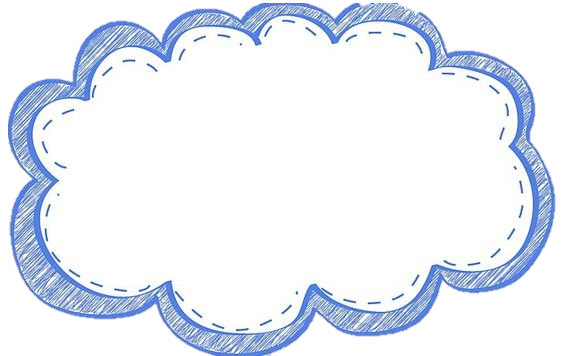 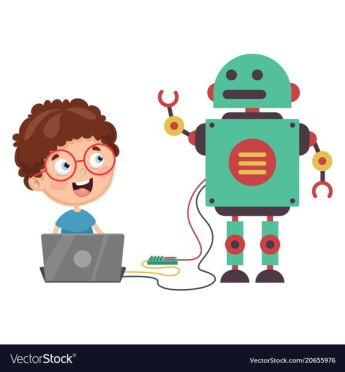 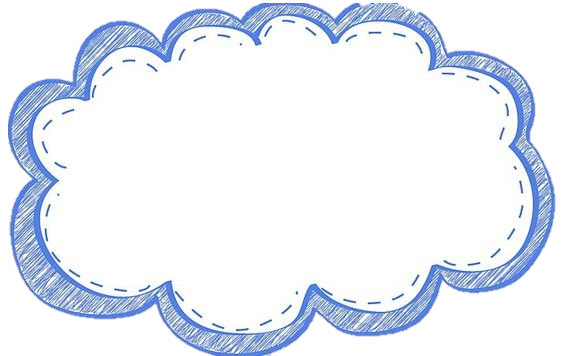 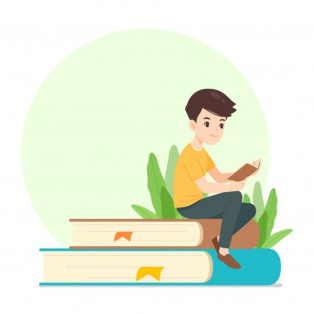 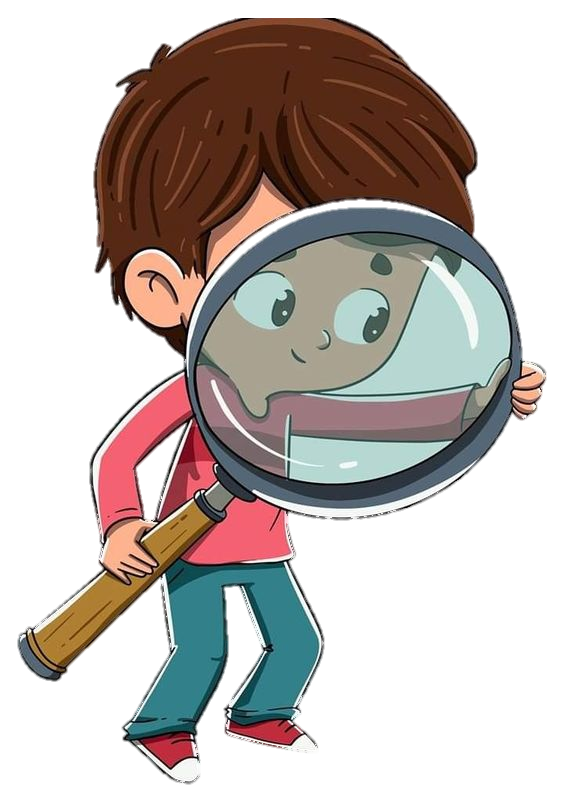 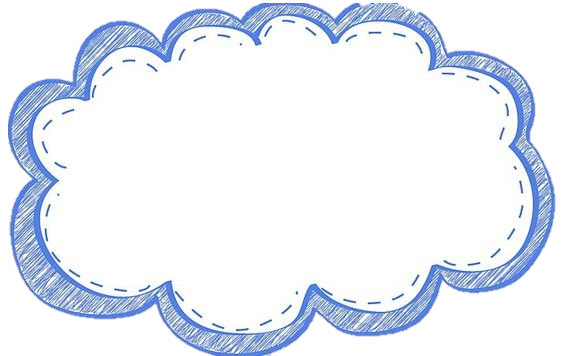 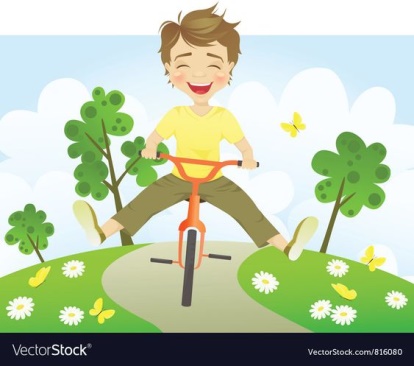 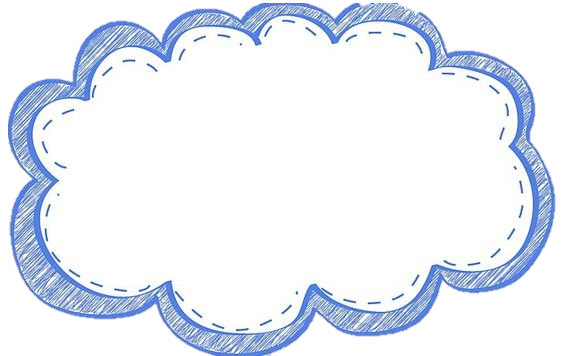 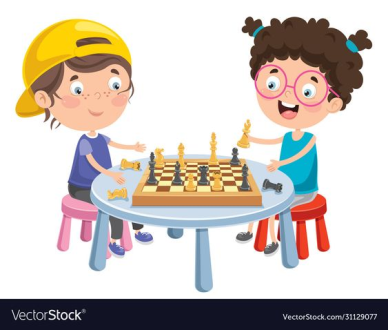 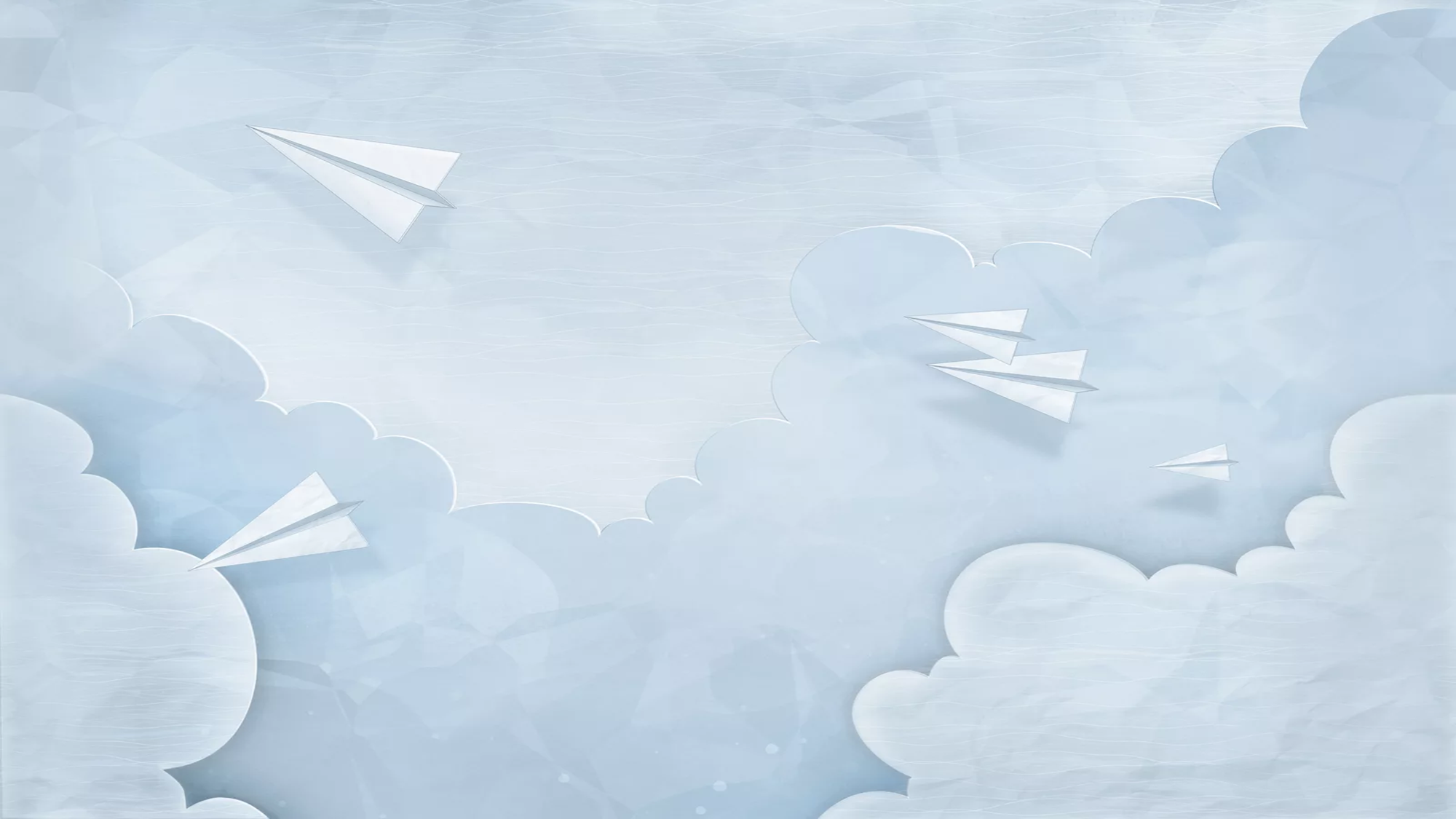 Моя семья
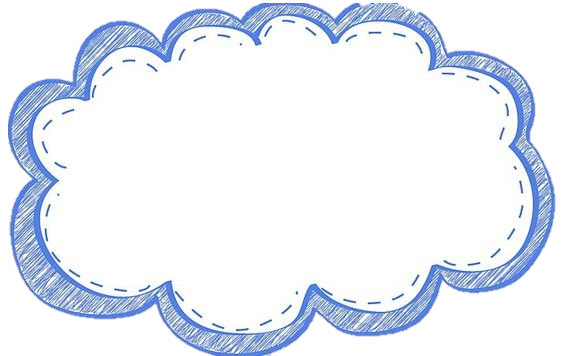 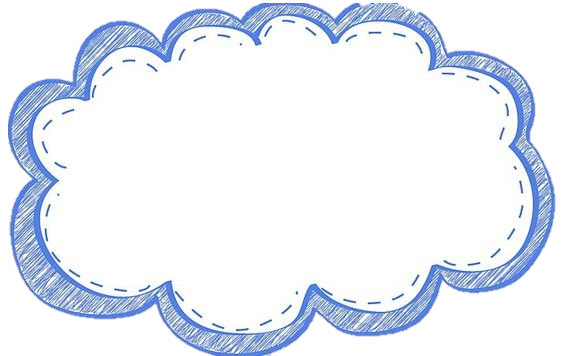 Мама 
Вечтомова Валентина Петровна
Сестра
Вечтомова Яна 
Витальевна
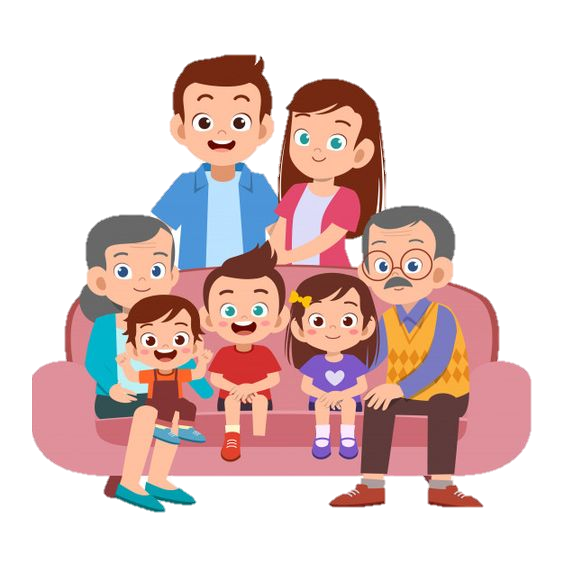 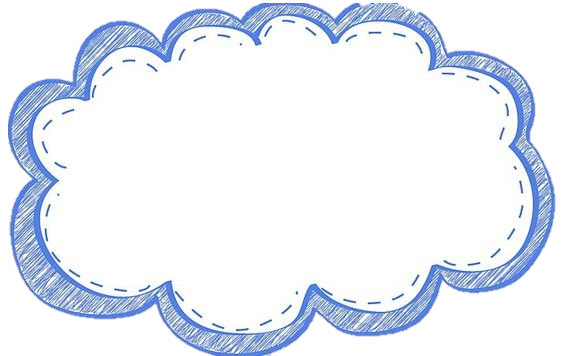 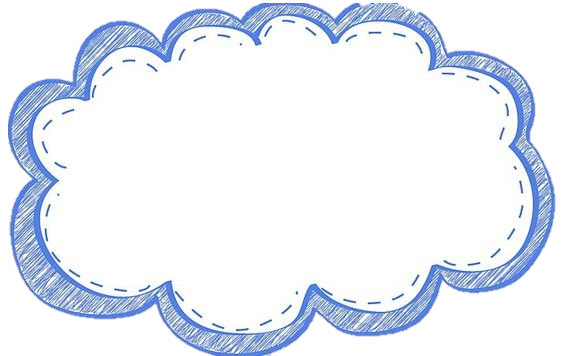 Папа 
Вечтомов Виталий Владимирович
Брат 
Вечтомов Макар 
Витальевич
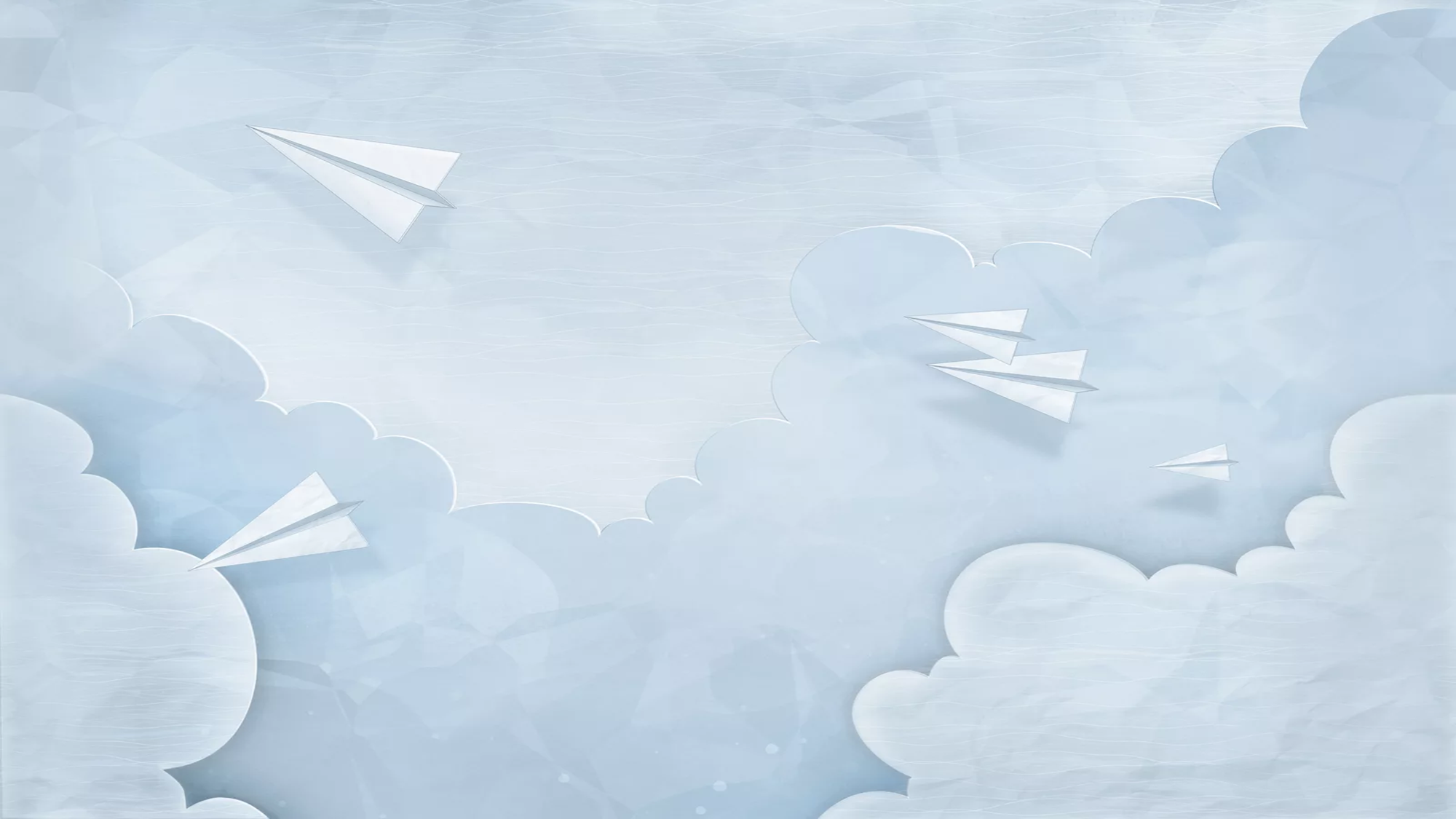 Мои достижения
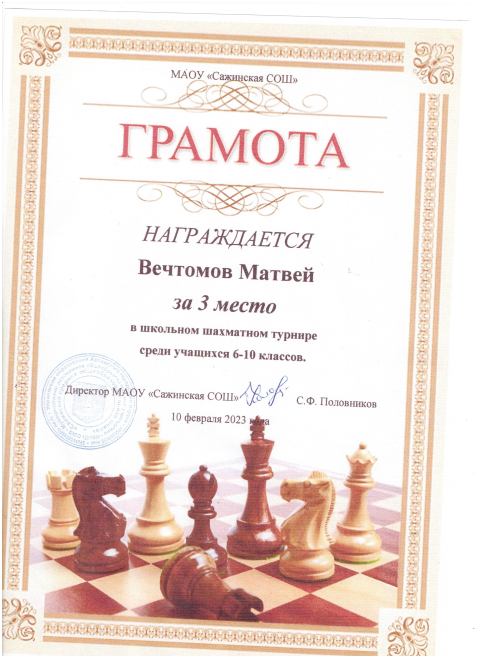 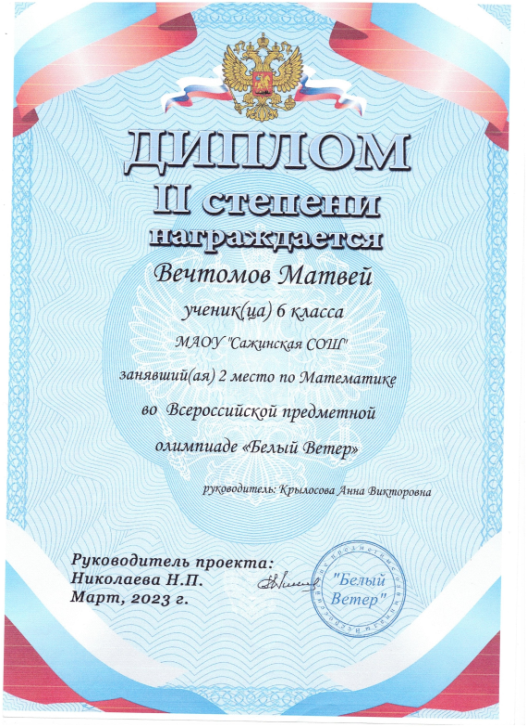 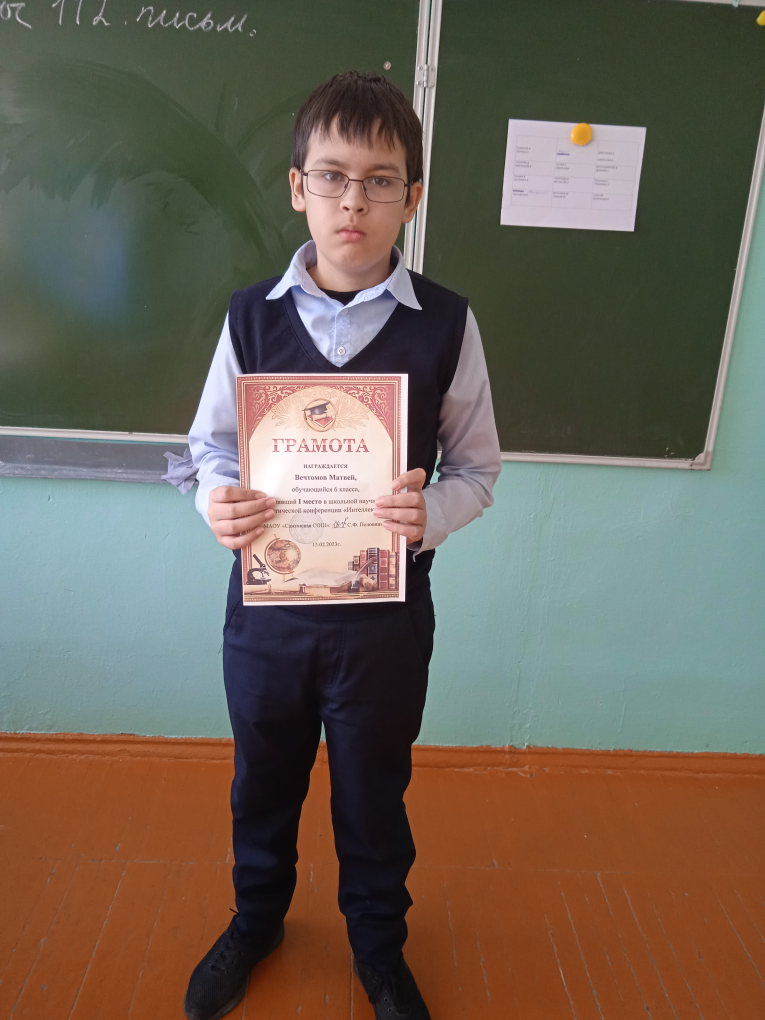 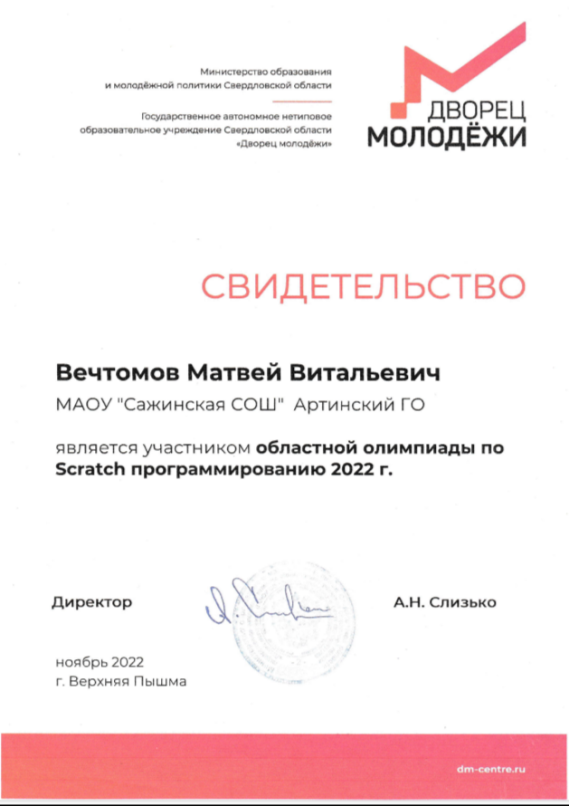 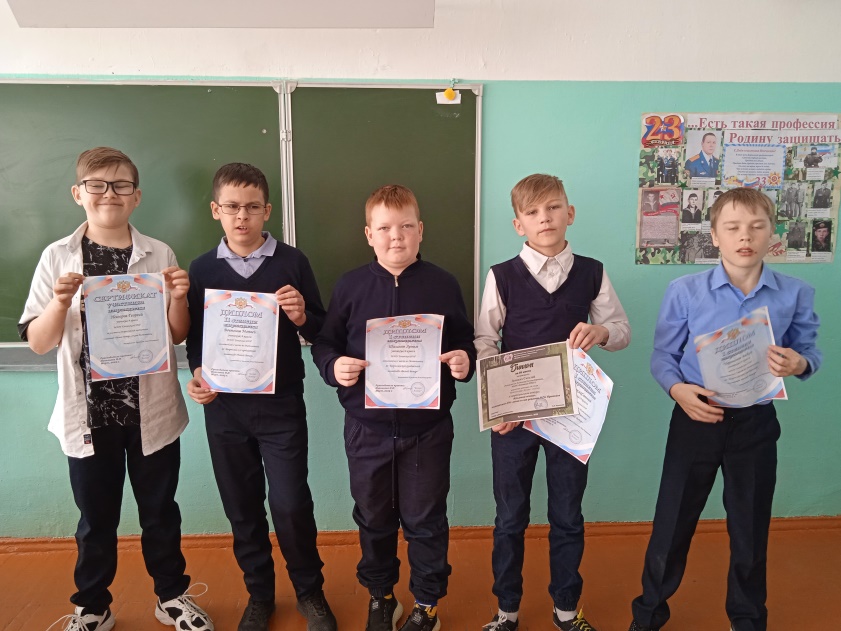 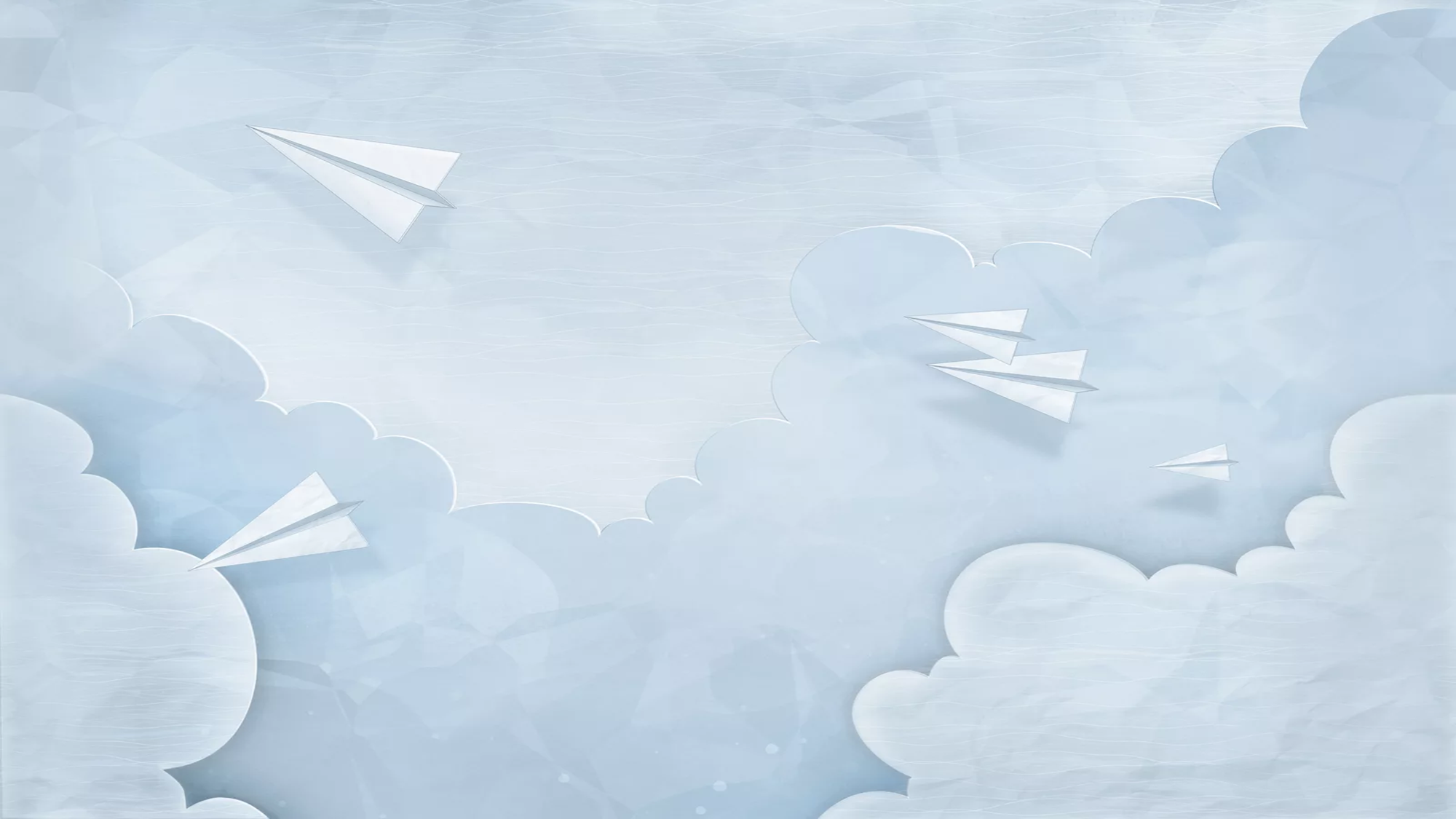 Мои достижения
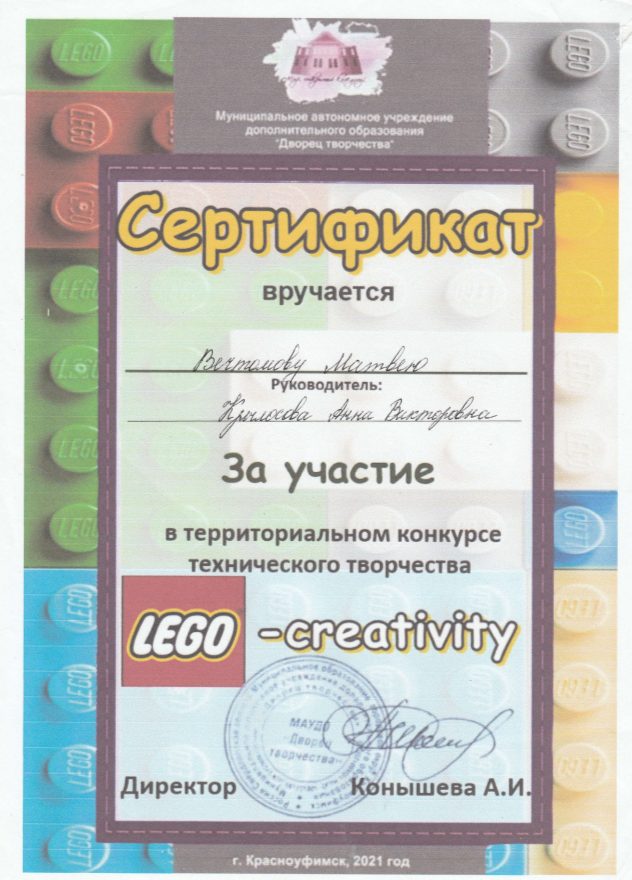 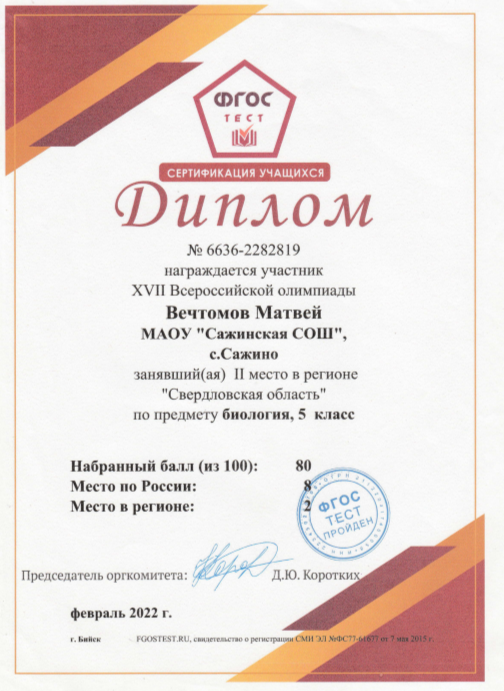 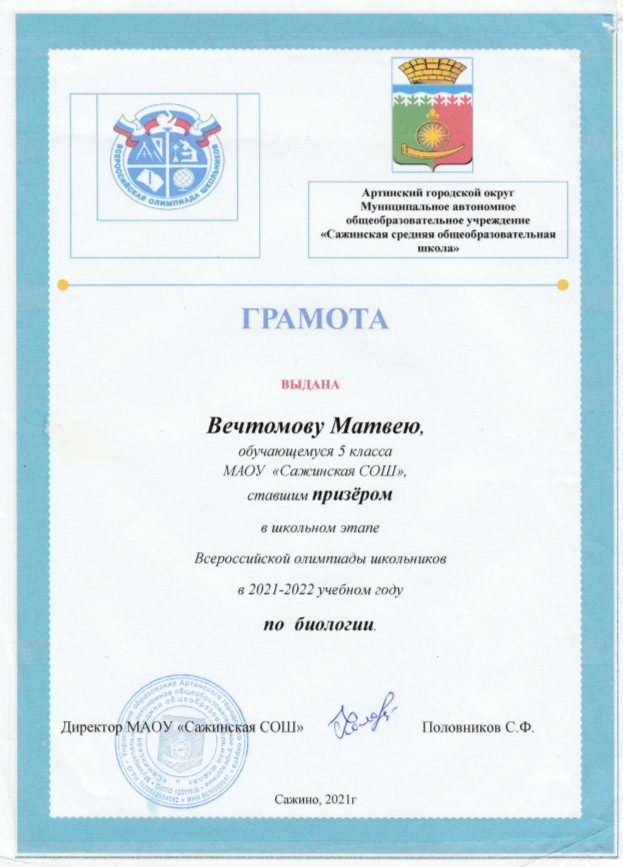 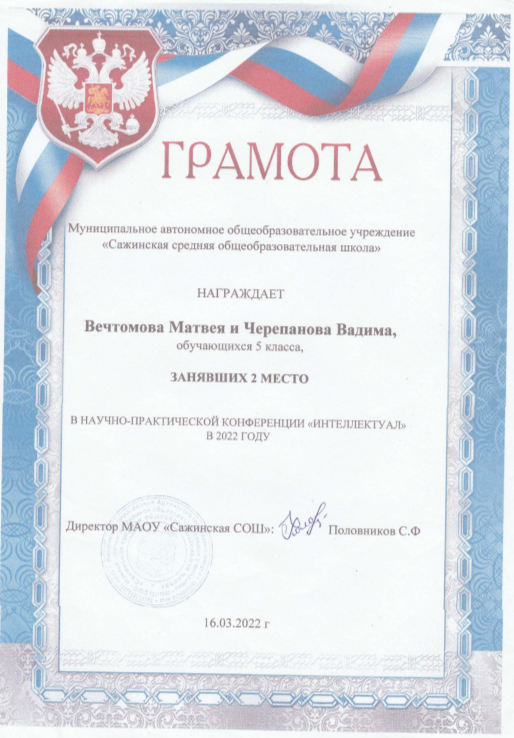 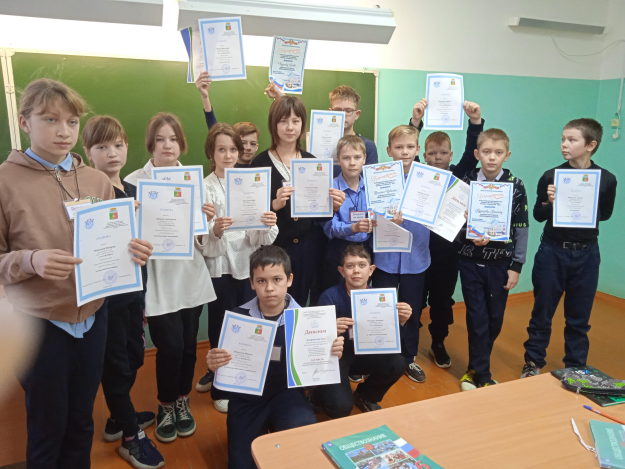 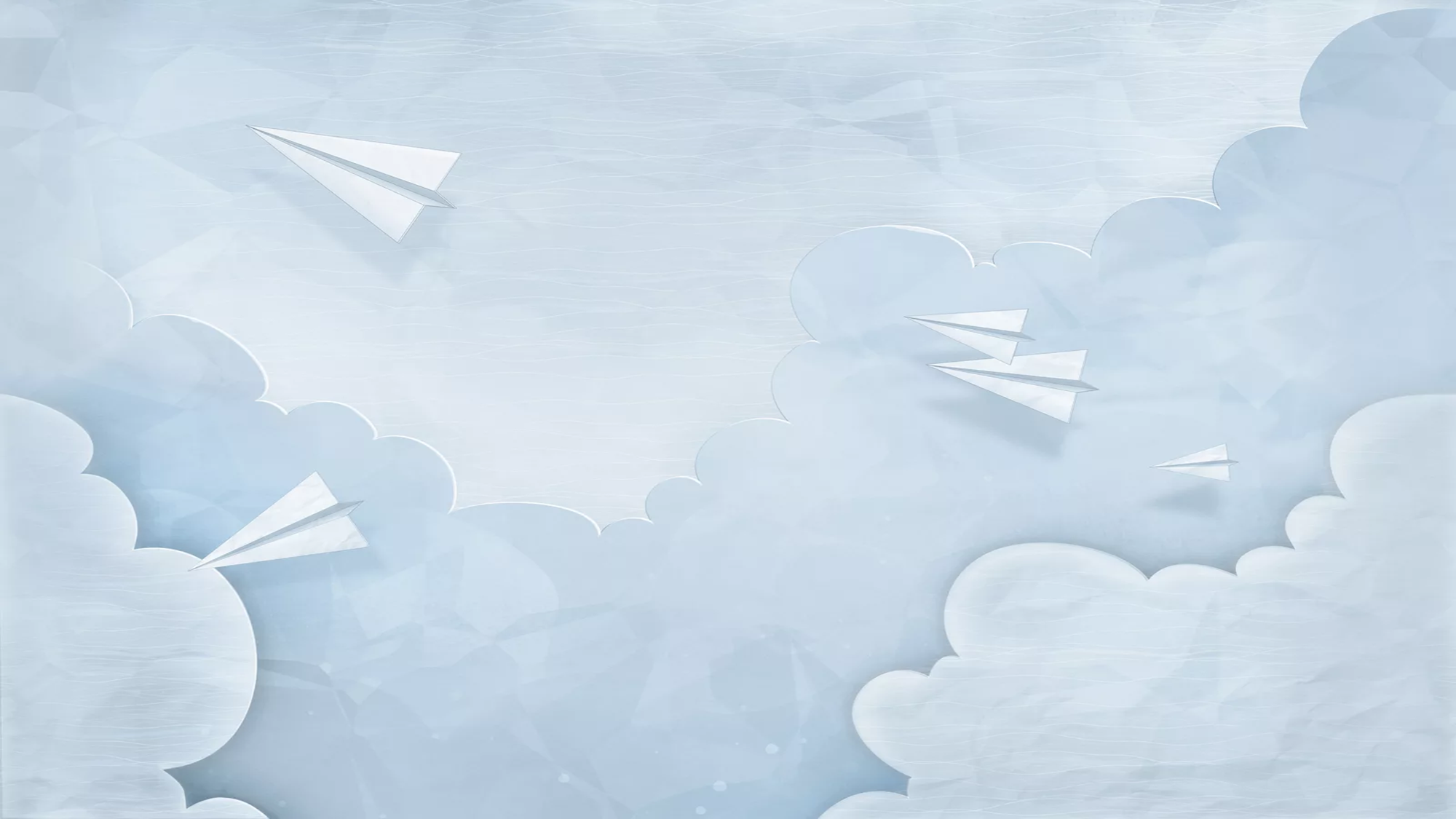 Участие в общешкольных мероприятиях
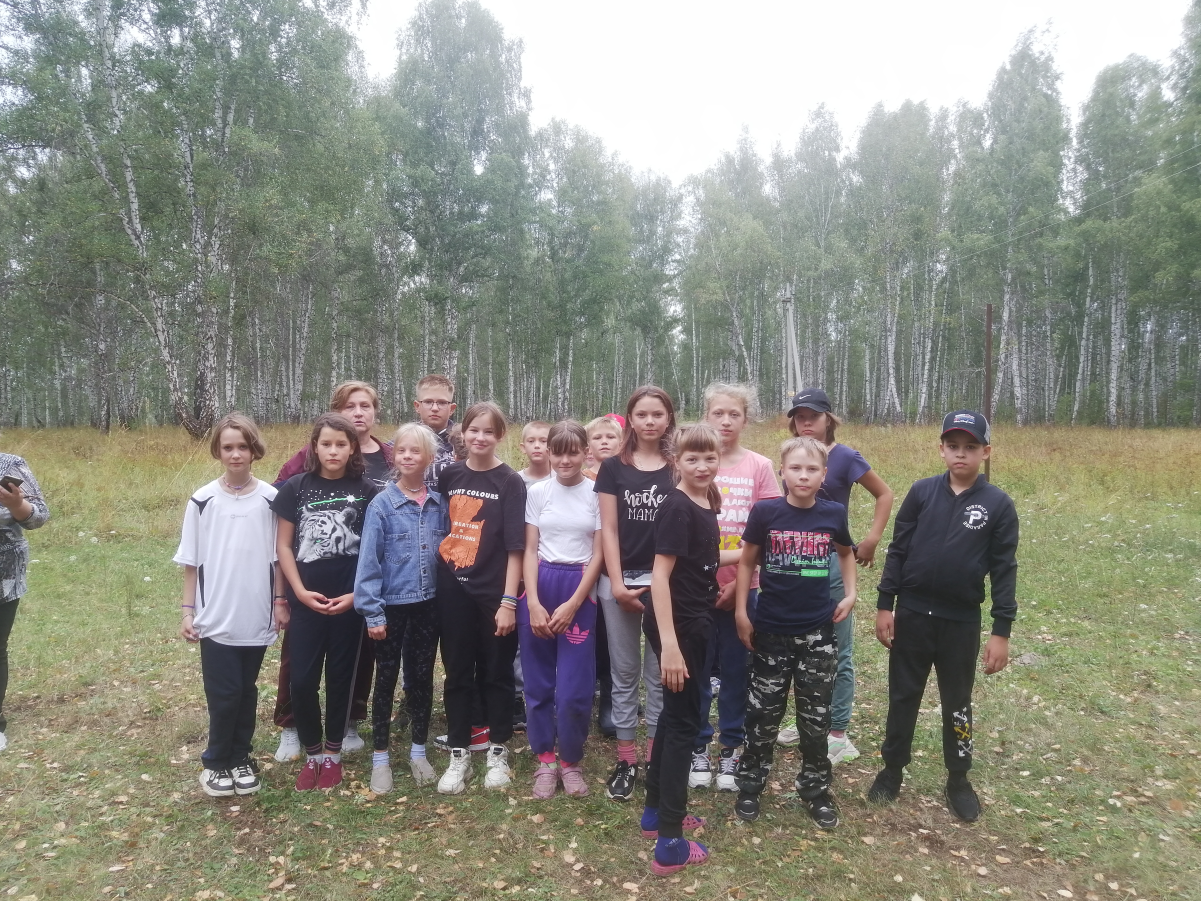 Смотр строя и песни 
9 мая
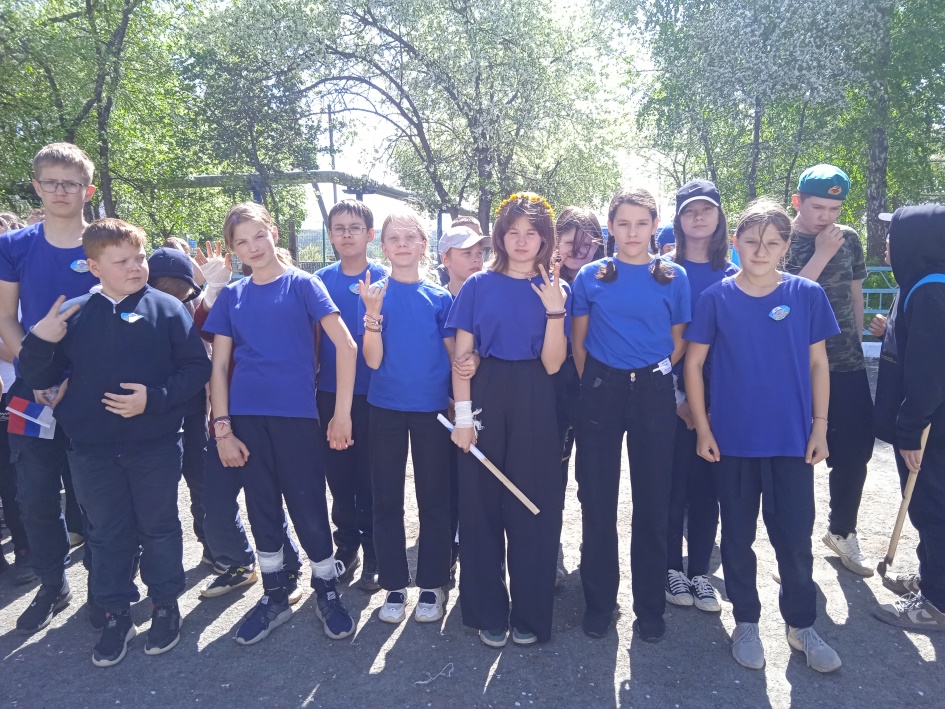 День здоровья
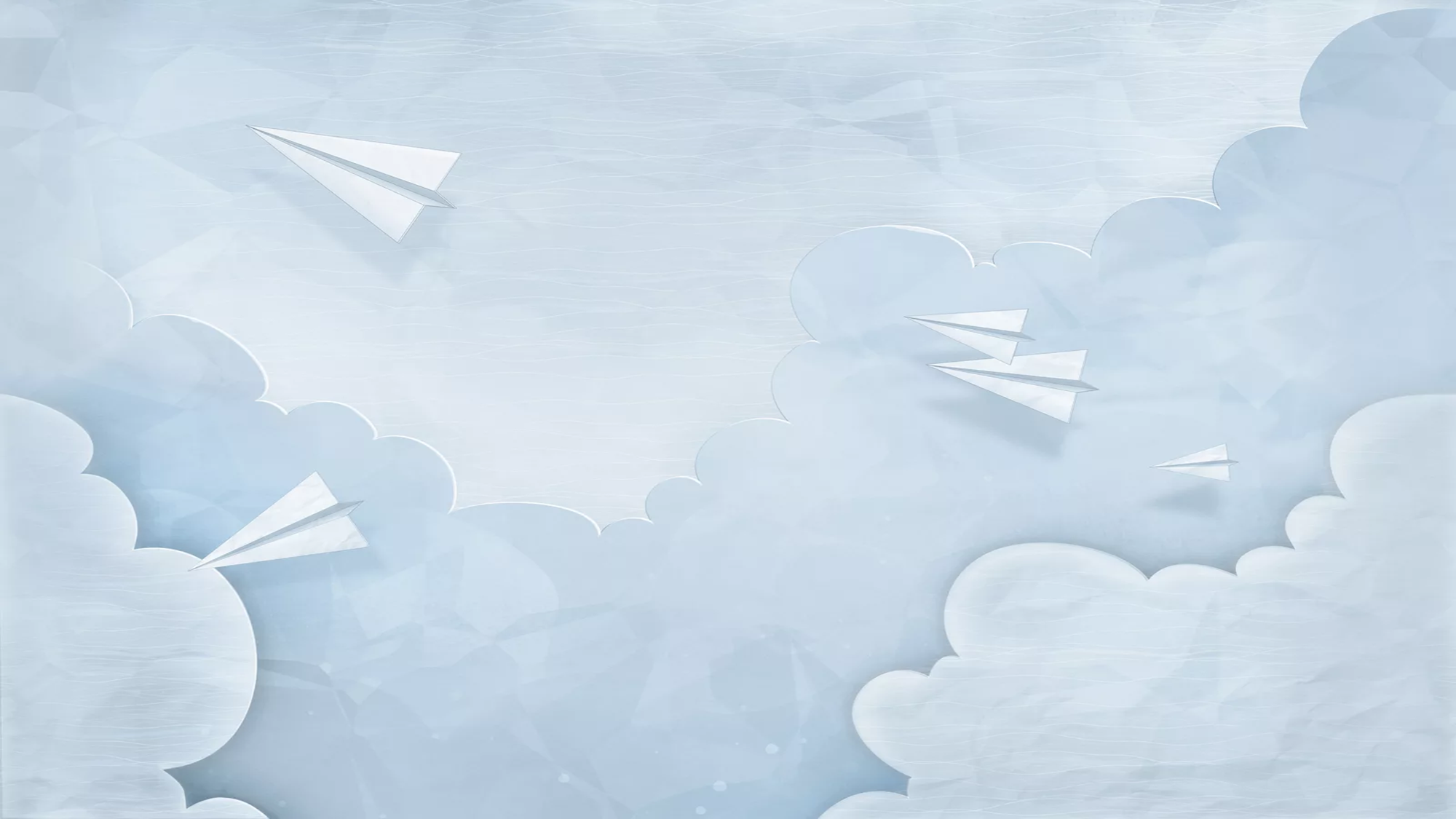 Участие в общешкольных мероприятиях
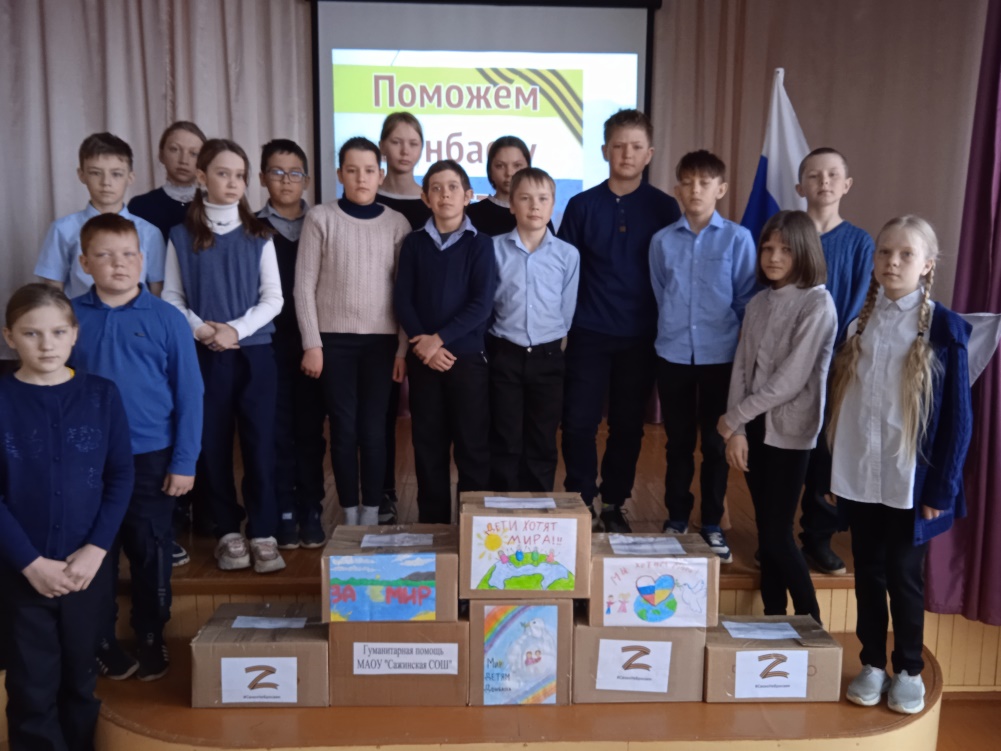 Школьная НПК «Интеллектуал»
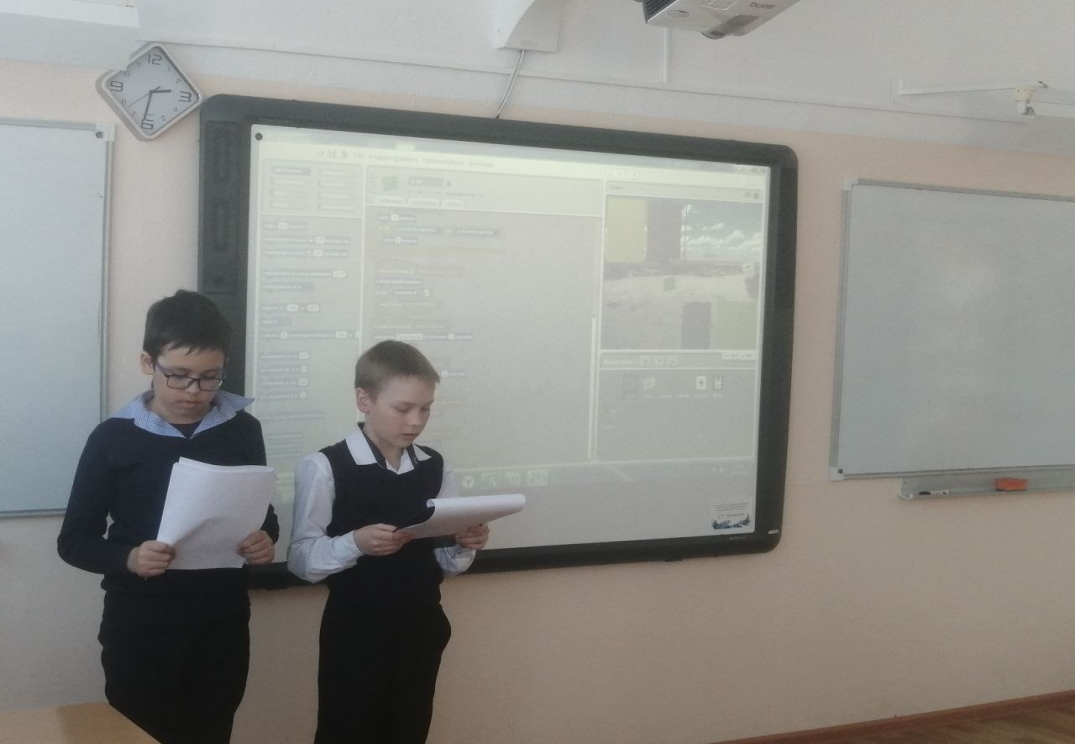 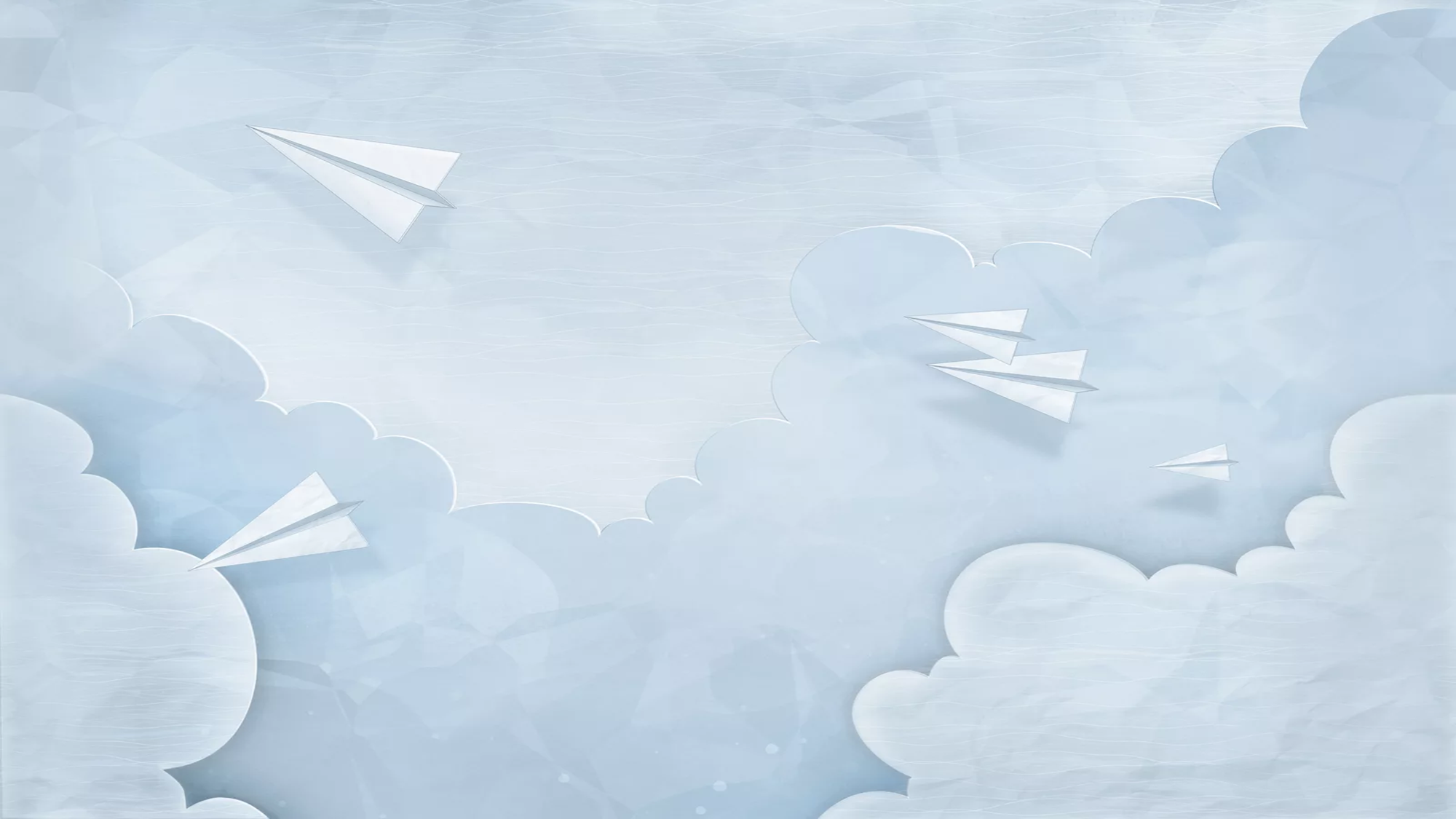 Участие в общешкольных мероприятиях
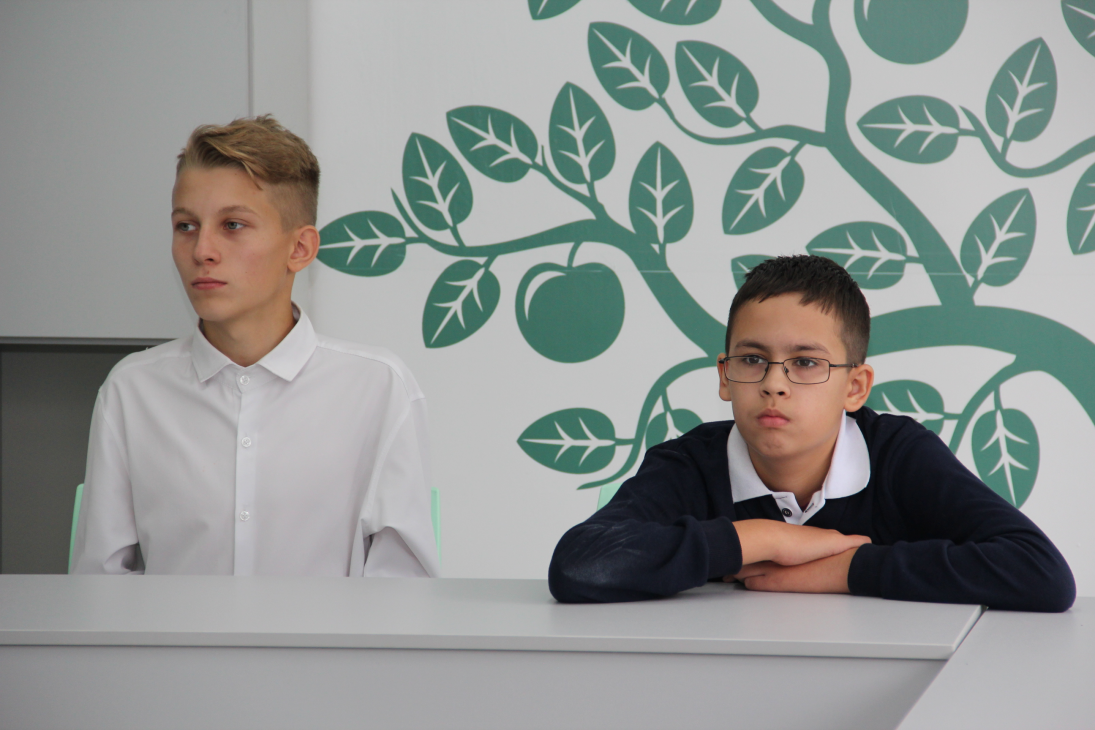 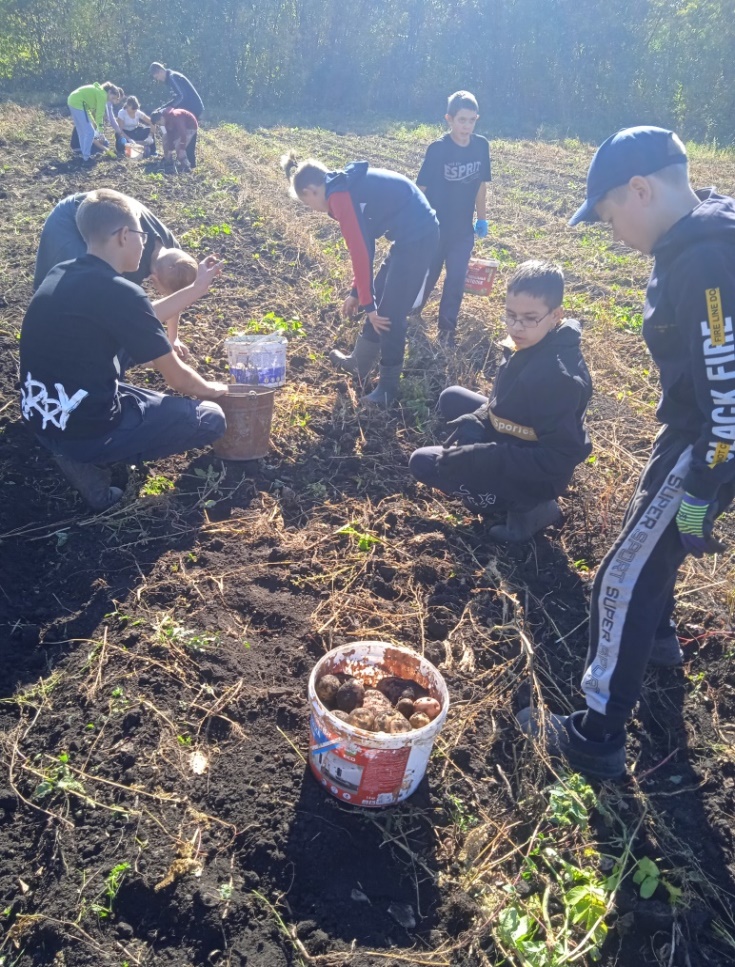 Открытие Точки роста
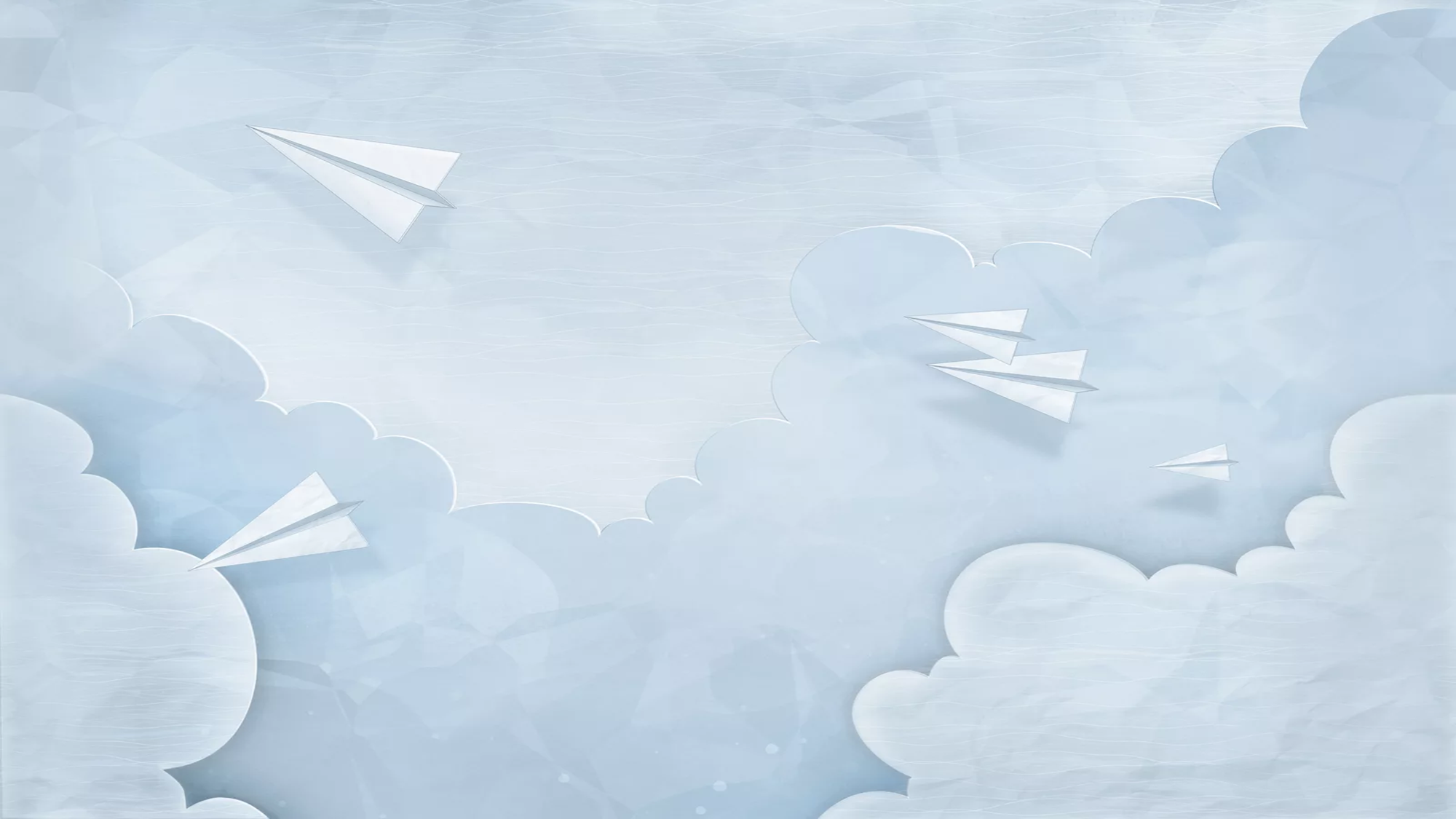 Участие в классных мероприятиях
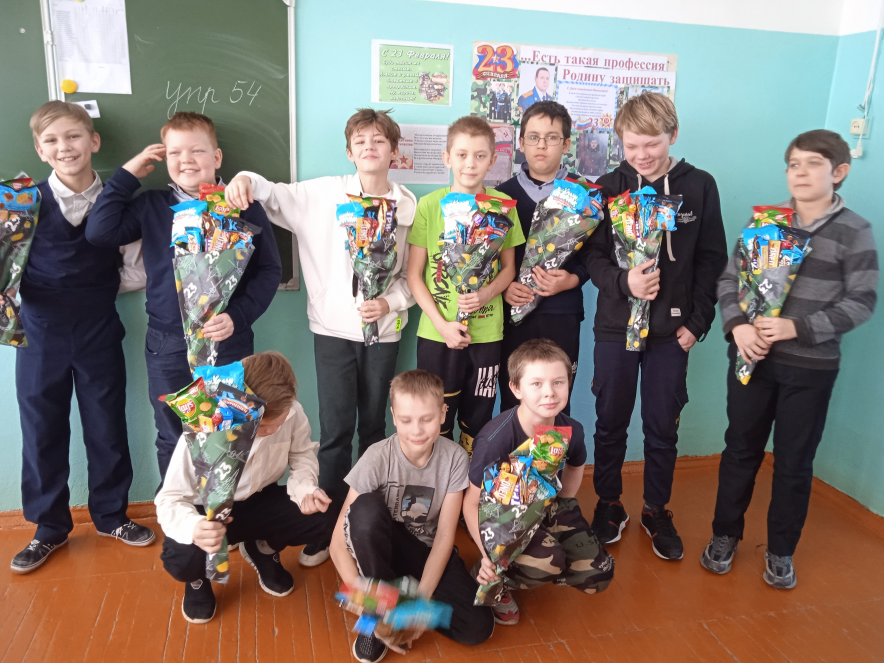 23 февраля
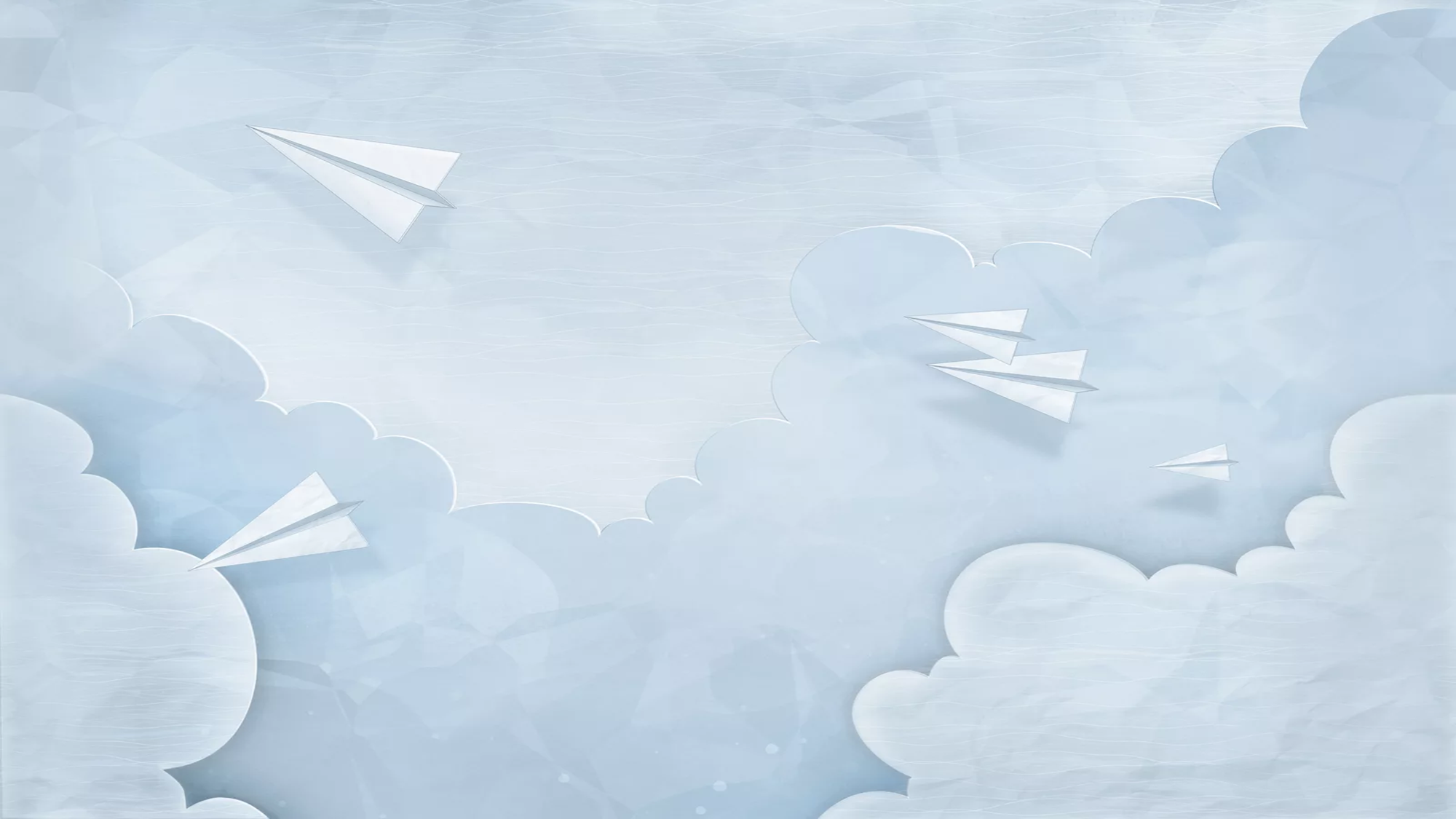 Наши экскурсии и походы с классом
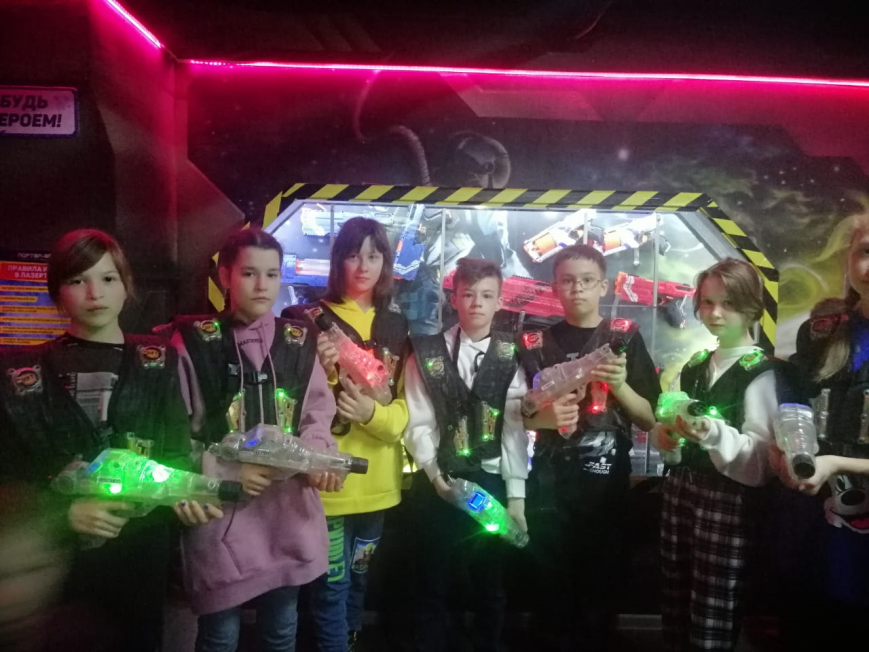 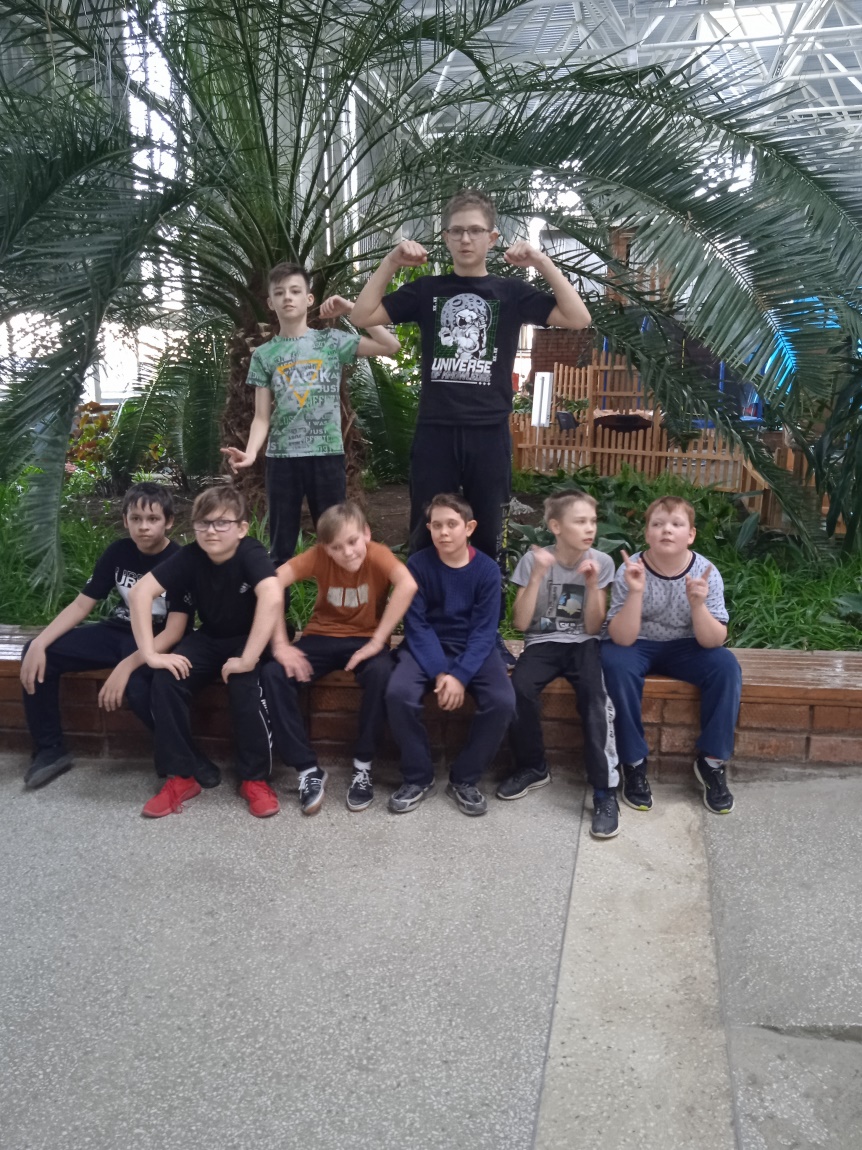 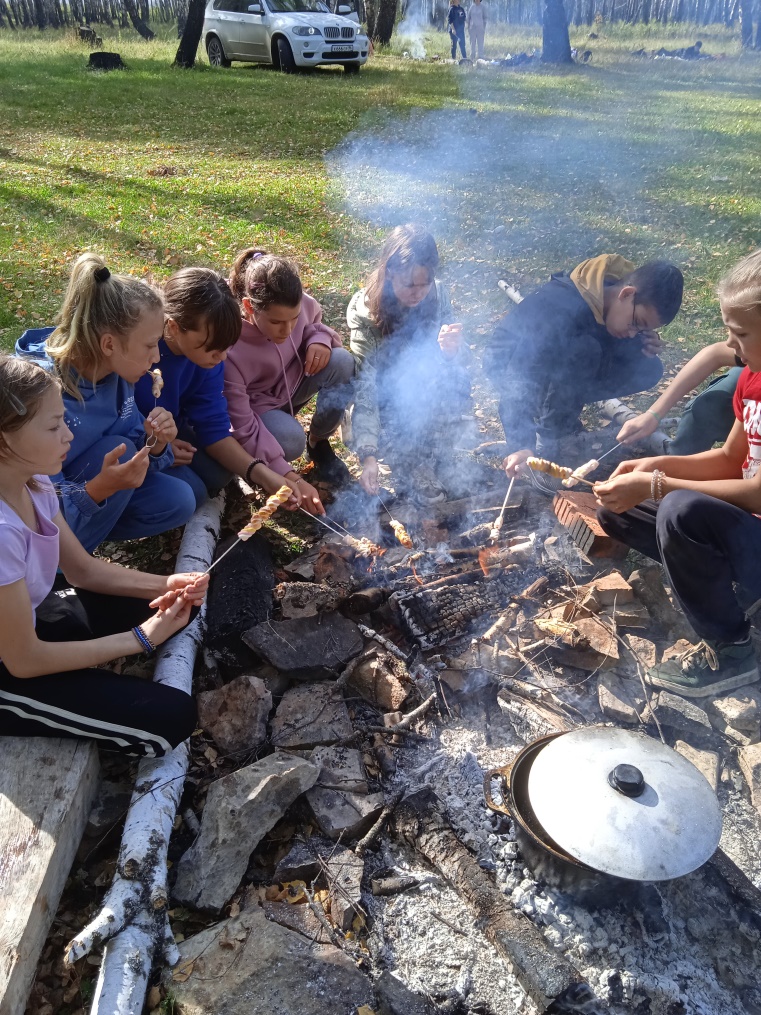 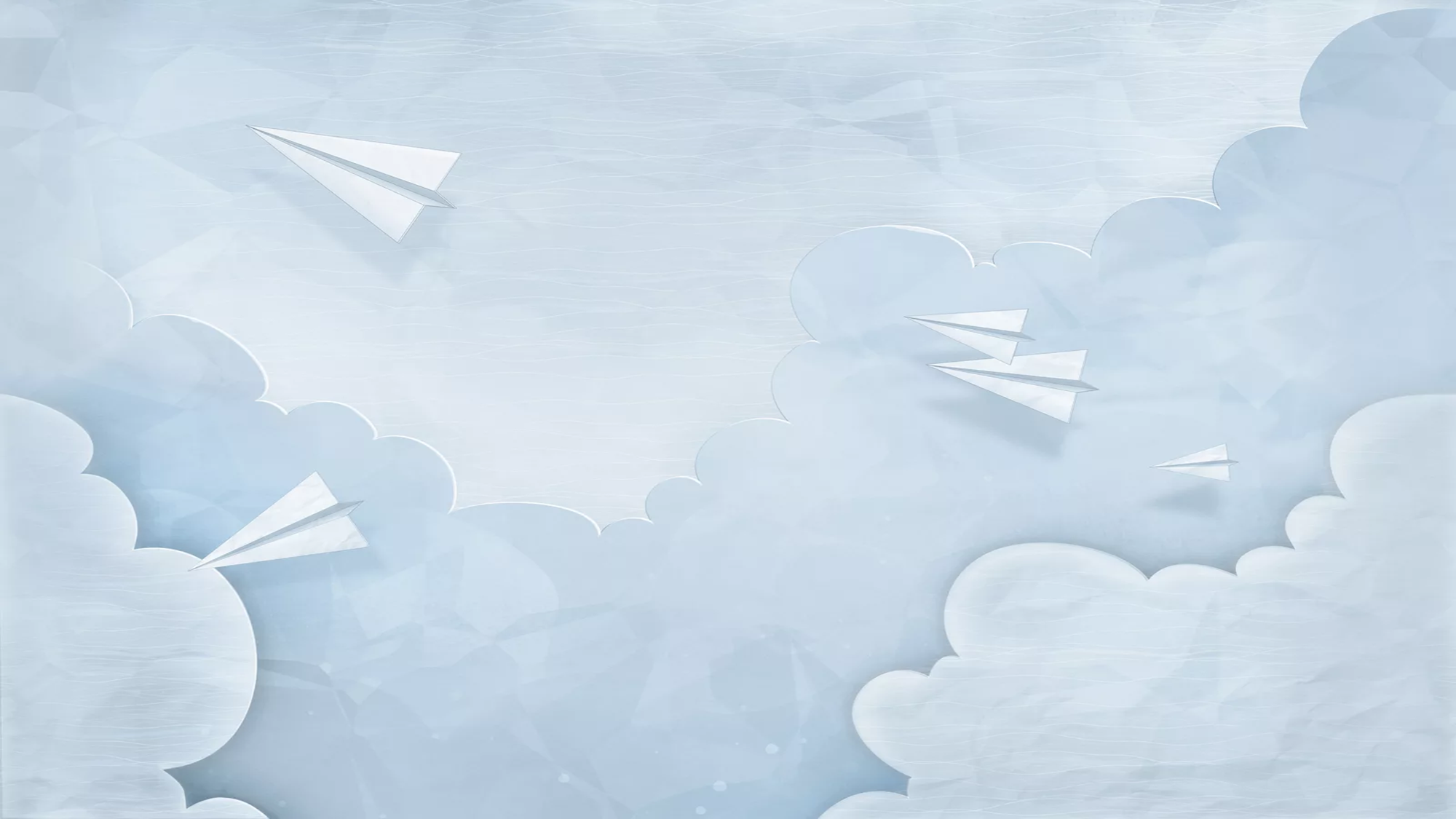 Наши экскурсии и походы с классом
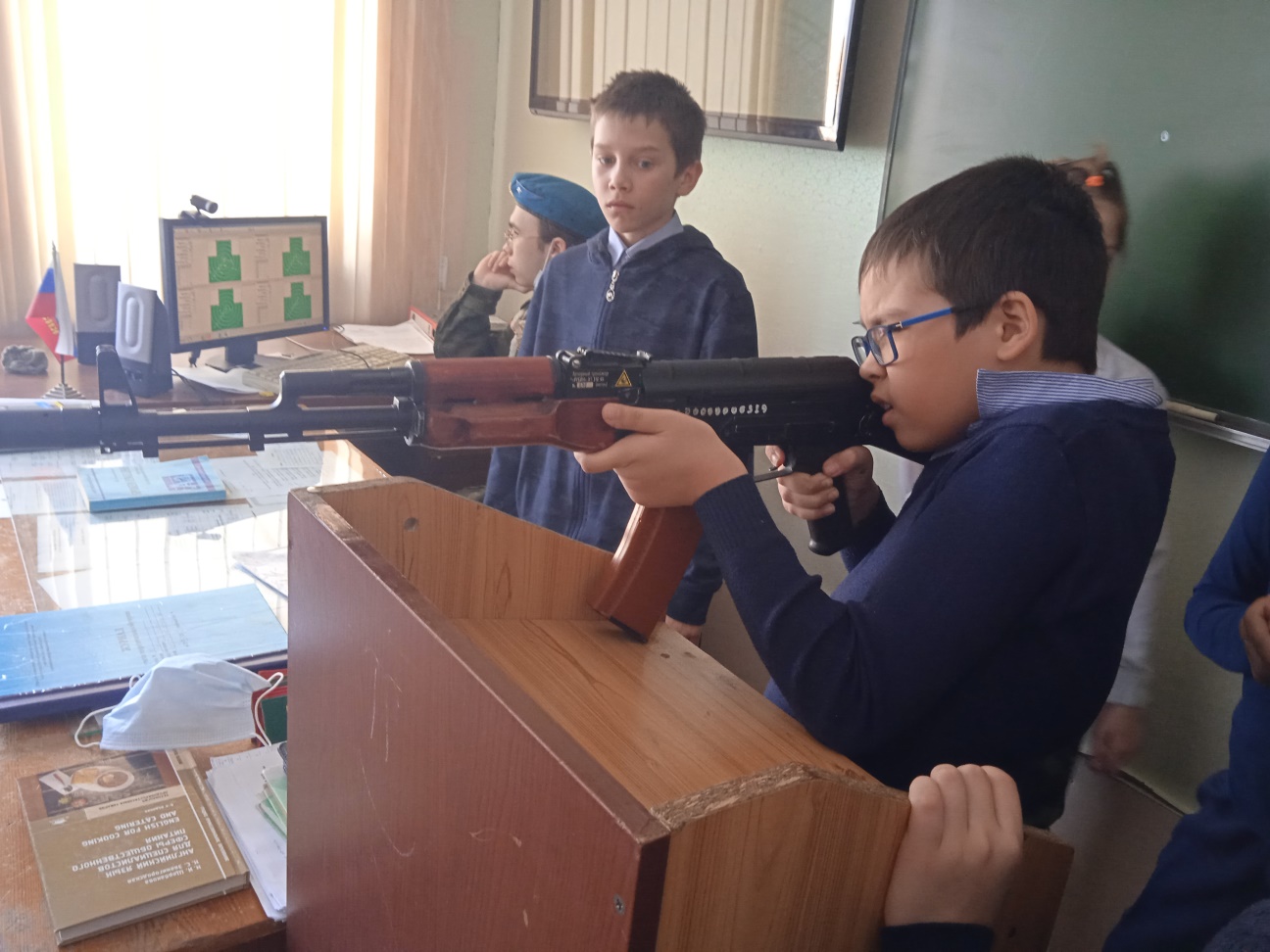